Was macht mich wertvoll?
Lukas-Evangelium 15,8-10
Sehr geehrter Herr Kreisler, der Wert des Menschen nach verschiedenen Zerlegungsgraden berechnet ergibt folgendes: Wasserstoff 10 % Kohlenstoff 18 % Stickstoff 3 % Sauerstoff 65 % Natrium 0,1 % Phosphor 1,2% Schwefel 0,2 % Chlor 0,2 % Kalium 0,2 % Calcium 2 % Eisen 0,01 % Magnesium 0,04 % Ferner die Spurenelemente: Brom, Jod, Zink, Kupfer, Nickel, Kobalt, Mangan, Silicium, Aluminium und Fluor.
Institut für gerichtliche Medizin der Universität Wien, 1956
Nimmt man normales Leitungswasser (kostenlos), sowie den Kohlenstoff als Kohlensäure (gasförmig), so ergibt sich samt Zutaten ein Preis von etwa 40 Schilling.In diesen Zahlenangaben sind die Herstellungskosten des Menschen nicht enthalten."
Institut für gerichtliche Medizin der Universität Wien, 1956
Nimmt man normales Leitungswasser (kostenlos), sowie den Kohlenstoff als Kohlensäure (gasförmig), so ergibt sich samt Zutaten ein Preis von etwa 40 Schilling.In diesen Zahlenangaben sind die Herstellungskosten des Menschen nicht enthalten."
Institut für gerichtliche Medizin der Universität Wien, 1956
Manuela:„Ich bin ja nur eine kleine Verkäuferin.“
Manuela:„Ich bin ja nur eine kleine Verkäuferin.“Lorenz:„Dein Wert ist doch nicht abhängig von deinem Beruf, Stellung und schon gar nicht von anderen Menschen, sondern von deiner Persönlichkeit!“
„Was ist euer Leben? Ein Dampfwölkchen seid ihr, das für eine kleine Weile zu sehen ist und dann wieder verschwindet.“
Jakobus-Brief 4,14
„Wie ist es, wenn eine Frau zehn Silbermünzen hat und eine davon verliert? Zündet sie da nicht eine Lampe an, kehrt das ganze Haus und sucht in allen Ecken, bis sie die Münze gefunden hat?“
Lukas-Evangelium 15,8
„Und wenn sie sie gefunden hat, ruft sie ihre Freundinnen und Nachbarinnen zusammen und sagt: ‚Freut euch mit mir! Ich habe die Münze wiedergefunden, die ich verloren hatte.‘“
Lukas-Evangelium 15,9
„Ich sage euch: Genauso freuen sich die Engel Gottes über einen einzigen Sünder, der umkehrt.“
Lukas-Evangelium 15,10
„Wie ist es, wenn eine Frau zehn Silbermünzen (Drachmen) hat undeine davon verliert?
Lukas-Evangelium 15,8
Zündet sie da nicht eine Lampe an, kehrt das ganze Haus und sucht in allen Ecken, bis sie die Münze gefunden hat?“
Lukas-Evangelium 15,8
„Sie ruft ihre Freundinnen und Nachbarinnen zusammen und sagt: ‚Freut euch mit mir!Ich habe die Münze wiedergefunden,die ich verloren hatte.‘“
Lukas-Evangelium 15,9
„Gott schuf die Menschen nach seinem Bild, als Gottes Ebenbild schuf er sie und schuf sie als Mann und als Frau.“
1.Mose 1,27
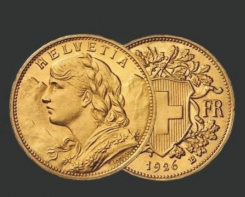 ca. 200 Franken
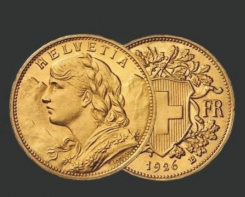 „Gott hat der Welt seine Liebe dadurch gezeigt, dass er seinen einzigen Sohn für sie hergab, damit jeder, der an ihn glaubt, das ewige Leben hat und nicht verloren geht.“
Johannes-Evangelium 3,16
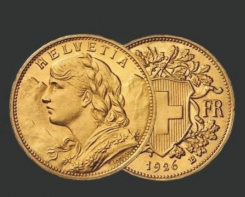 „Ich bin nicht gekommen, um Menschen, die sich für Gerecht halten, zu rufen;ich bin gekommen, um Sünder zur Umkehr zu rufen.“
Lukas-Evangelium 5,32
„Wer auf mein Wort hört und dem glaubt, der mich gesandt hat, der hat das ewige Leben. Auf ihn kommt keine Verurteilung mehr zu;er hat den Schritt vom Tod ins Leben getan.“
Johannes-Evanglium 5,24
Schlussgedanke
„Gott beweist uns seine Liebe dadurch,dass Christus für uns starb, als wir noch Sünder waren.“
Römer-Brief 5,8
„Ich sage euch: Genauso freuen sich dieEngel Gottes über einen einzigen Sünder,der umkehrt.“
Lukas-Evangelium 15,10
„Ob jemand Jude oder Nichtjude ist, macht keinen Unterschied: Alle haben denselben Herrn, und er lässt alle an seinem Reichtum teilhaben, die ihn im Gebet anrufen.“
Römer-Brief 10,12
„Denn jeder, der den Namen des Herrn anruft, wird gerettet werden.“
Römer-Brief 10,13